Figure 1. Microinjection and intraneuronal expression of lentiviral Aβ1–42. (A) The schematic of the ...
Hum Mol Genet, Volume 23, Issue 5, 1 March 2014, Pages 1365–1375, https://doi.org/10.1093/hmg/ddt525
The content of this slide may be subject to copyright: please see the slide notes for details.
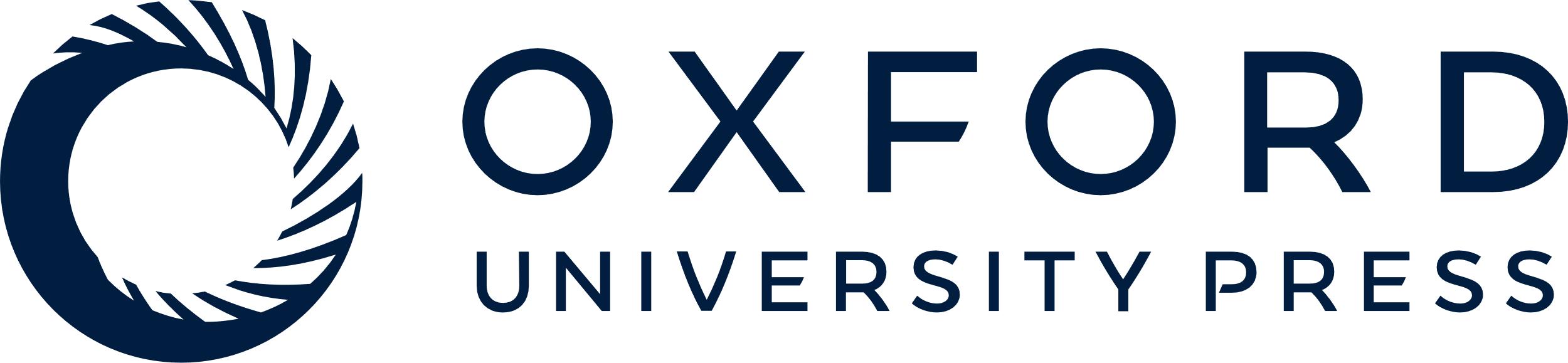 [Speaker Notes: Figure 1. Microinjection and intraneuronal expression of lentiviral Aβ1–42. (A) The schematic of the microinjection site of lentiviral Aβ1–42 and its distribution in the mouse cortex. The stereotaxic coordinates for the primary motor cortex of mouse were 1.6 mm lateral (left), 1.6 mm ventral and 0.5 mm anterior. Aβ1–42 viral stocks (6 μl) were injected through a microsyringe pump controller at a rate of 0.2 μl/min. (B and C) showed MOAB2 immunofluorescent staining in the contralateral (right) cortical area of a C57BL/6J mouse brain section without expression of lentiviral Aβ1–42 at magnifications of 20× and 40×. (D–F) showed Representative images of MOAB2 immunofluorescent staining in ipsilateral (left) cortex near the injection area of the mouse brain section at magnifications of 20×, 40× and 100×, respectively. In the higher magnifications, the staining of lentiviral Aβ1–42 was intracellular with a punctate pattern. Scale bars: B, D, 50 μm; C, E, 20 μm; F, 10 μm.


Unless provided in the caption above, the following copyright applies to the content of this slide: © The Author 2013. Published by Oxford University Press. All rights reserved. For Permissions, please email: journals.permissions@oup.com]